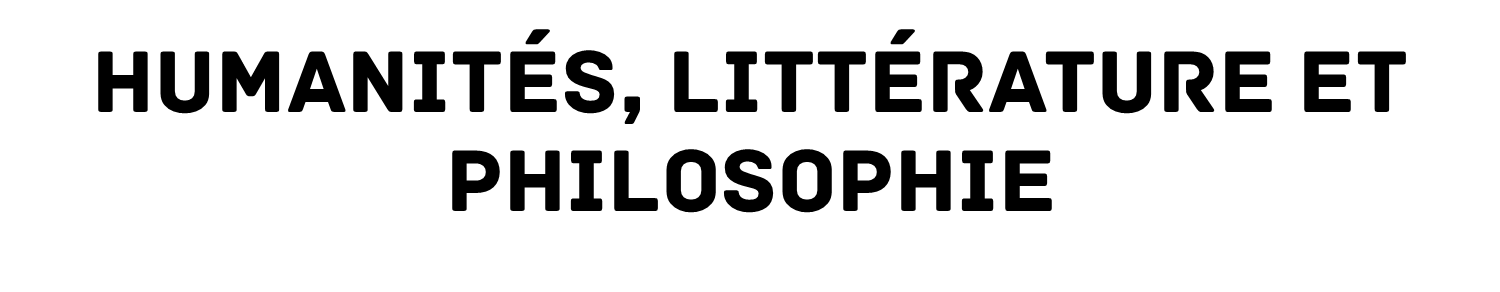 Enseignement de spécialité – classe de 1re
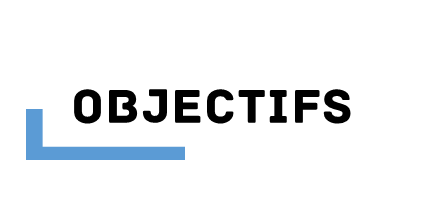 Cet enseignement de spécialité constitue un espace privilégié  pour :
Développer une réflexion sensible et éclairée sur le monde contemporain par la rencontre et la fréquentation d’œuvres  littéraires et philosophiques d’intérêt majeur ; 
Amener l’élève à réfléchir sur les grandes questions qui intéressent l’humanité
Découvrir quelques  grands moments de l’histoire intellectuelle et culturelle; 
Favoriser le plaisir de penser, d’éprouver et de formuler sa pensée.
	
Il s’adresse à des profils d’élèves très divers et peut donner lieu à de multiples s combinaisons de spécialités variées.

Il construit des références, des démarches qui peuvent nourrir des parcours et des orientations très divers :les lettres et la philosophie, mais aussi  les sciences, les arts, le droit, l’économie et la gestion, les sciences politiques, la médecine, les professions de santé, etc.
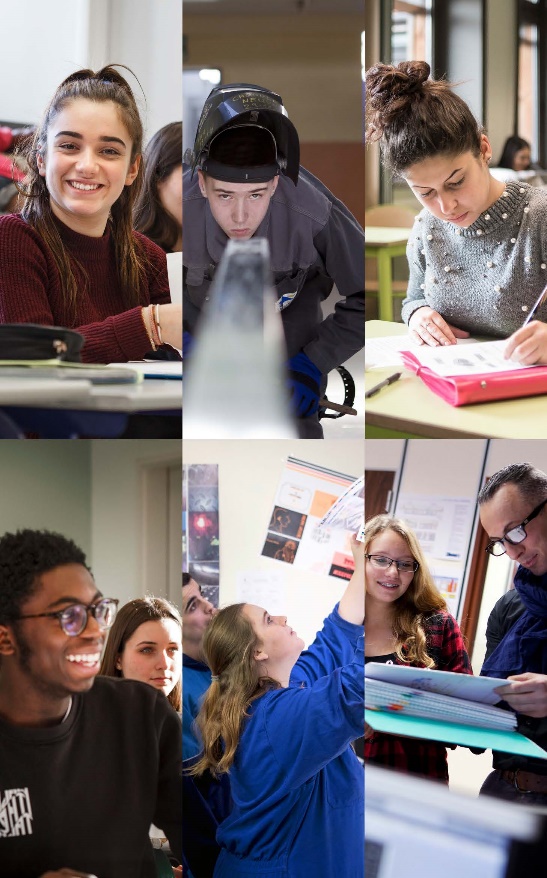 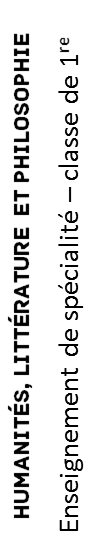 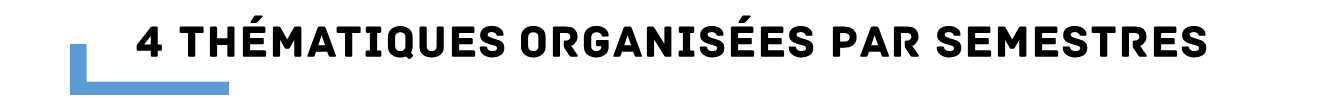 Une approche croisée : l’enseignement est pris en charge à part égale par les professeurs de lettres et de philosophie travaillant en concertation (2h/2h en Première, 3h/3h Terminale)
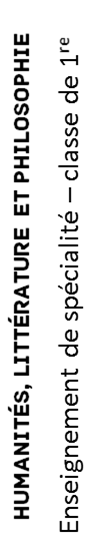 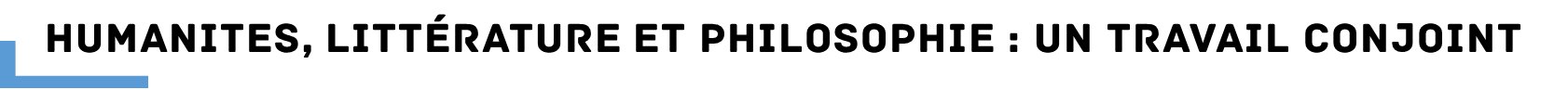 Deux disciplines différentes et fortement liées
Des objets d’étude communs
Des démarches spécifiques, distinctes pour les appréhender une même circulation entre le contemporain et patrimonial 
Des corpus distincts et parfois communs
Des compétences communes exercées différemment
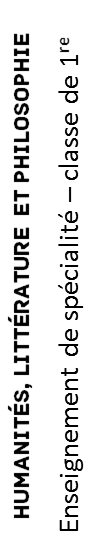 Grâce à cet enseignement conjoint, les élèves auront acquis :
une mobilité intellectuelle qui ouvre à des parcours variés;
une acuité dans la lecture et une aisance dans  l’expression écrite et orale;
des repères solides pour l’acquisition de nouveaux savoirs;
une solide formation générale dans le domaines des lettres de la philosophie et des sciences humaines;
une capacité à réfléchir, problématiser, conduire et structurer un propos;
des qualités d’analyse et de synthèse.